Diapositiva de recursos humanos 1
Tècniques d’alta directivitat en antenes microstrip amb superstrat
Víctor Carrillo Navarro
Grau de Tecnologies de la Telecomunicació
Anàlisi d’antenes

Directors de Projecte: Dr. Jaume Anguera i Dra. Aurora Andújar
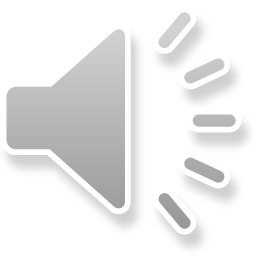 1
Diapositiva de recursos humanos 2
Índex
Introducció
Conceptes bàsics
Estat de l’art
Disseny
Simulació amb IE3D
Conclusions
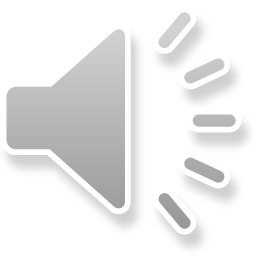 2
Introducció
Diapositiva de recursos humanos 2
Aquest treball analitza i estudia les diferents tècniques per aconseguir millorar la directivitat en antenes microstrip.

Els objectius d’aquest treball son:
Estudiar i investigar les diferents tècniques disponibles actualment per a la millora de la directivitat sense haver de recórrer a una agrupació d’antenes.
Adquirir els coneixements per al disseny d’antenes microstrip i simulació dels resultats paramètrics.
Analitzar, dissenyar i simular estructures amb el software IE3D.
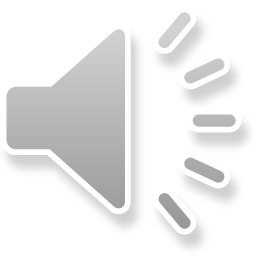 3
Conceptes bàsics
Diapositiva de recursos humanos 2
La configuració bàsica d’una antena microstrip està formada per quatre elements:

Pla conductor
Material dielèctric
Pla de massa
Alimentador

Per al disseny i posterior anàlisi dels resultats, es detallen algunes definicions bàsiques:

Coeficient de reflexió
Eficiència d’antena
Directivitat
Diagrama de radiació
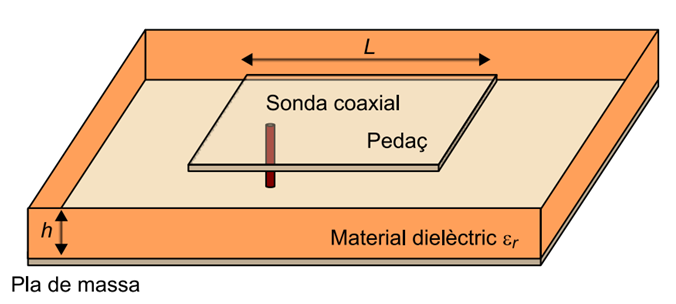 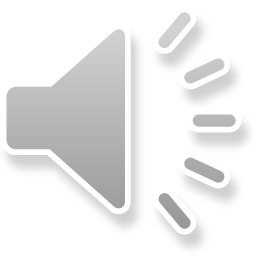 4
Estat de l’art
Diapositiva de recursos humanos 2
Es tracten diferents articles que fan d’introducció a l’anàlisi de les diferents tècniques que existeixen per augmentar la directivitat de les antenes.
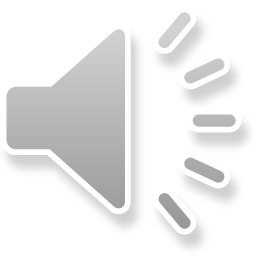 5
Disseny
Diapositiva de recursos humanos 2
Càlcul dels paràmetres i disseny del pedaç.





Creació de les capes.
Comprovació de que el disseny estigui ben adaptat.
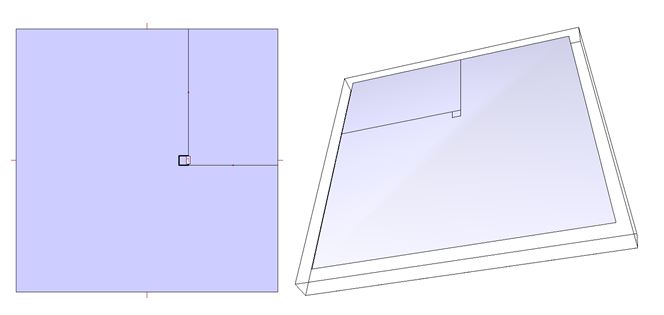 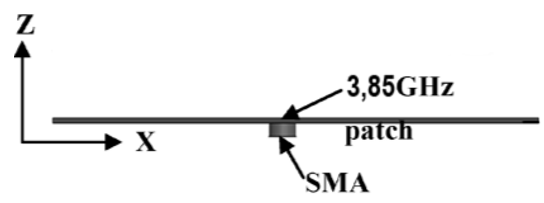 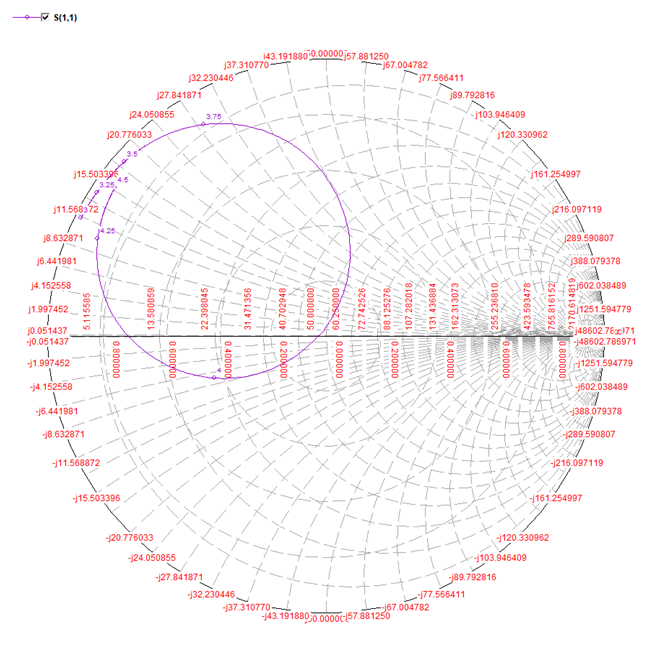 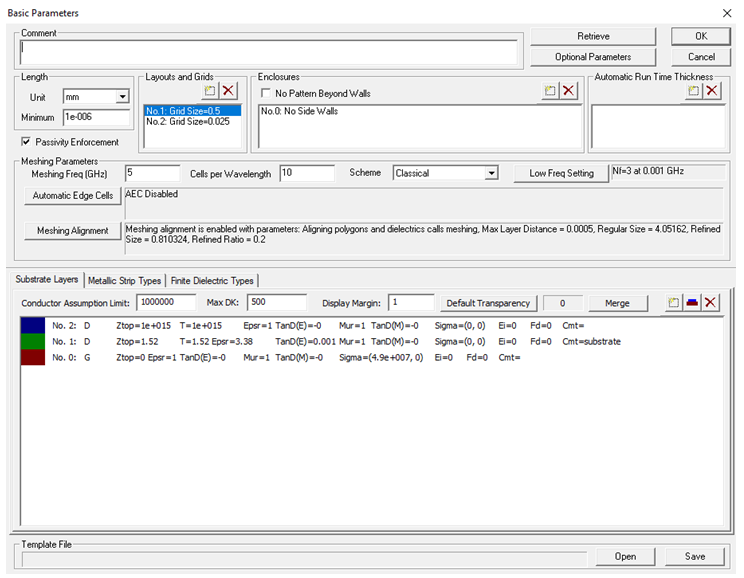 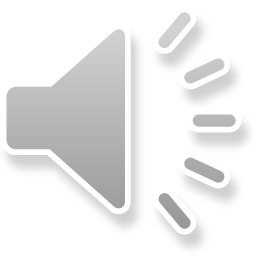 6
Disseny
Diapositiva de recursos humanos 2
Càlcul dels paràmetres i disseny de l’estructura.
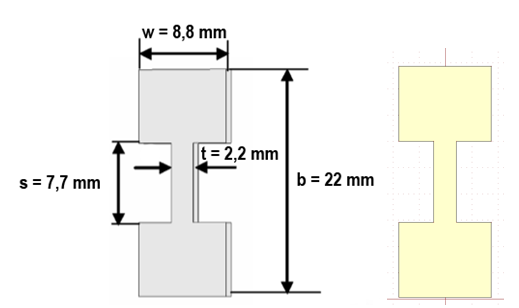 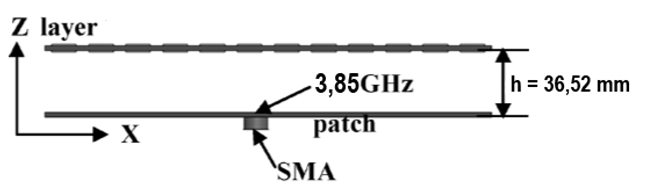 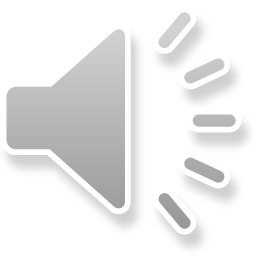 7
Simulació amb IE3D
Diapositiva de recursos humanos 2
Pedaç sense estructura
Corrent





Directivitat
Eficiència






Diagrama de radiació
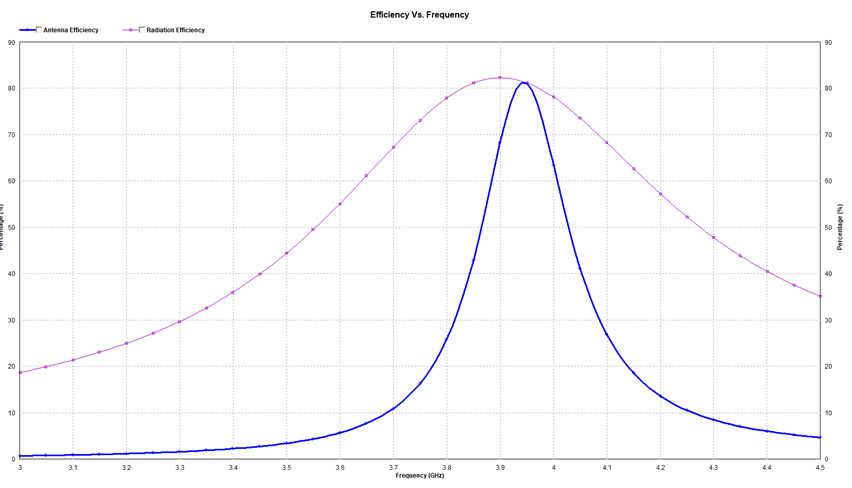 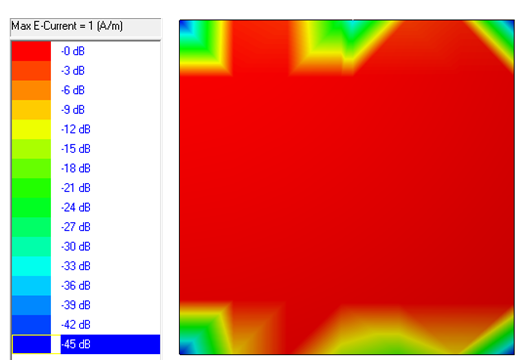 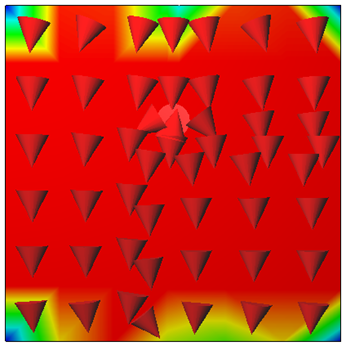 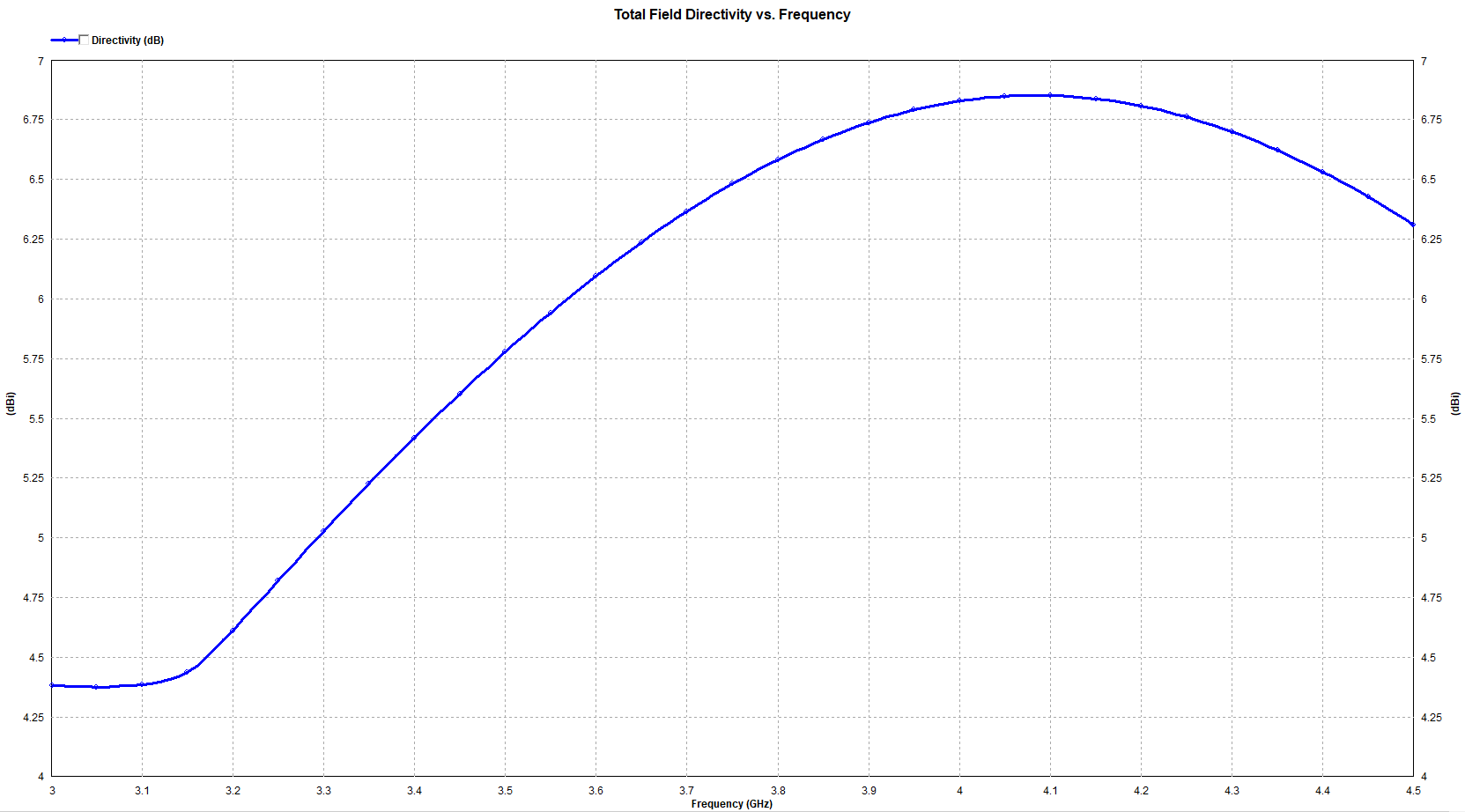 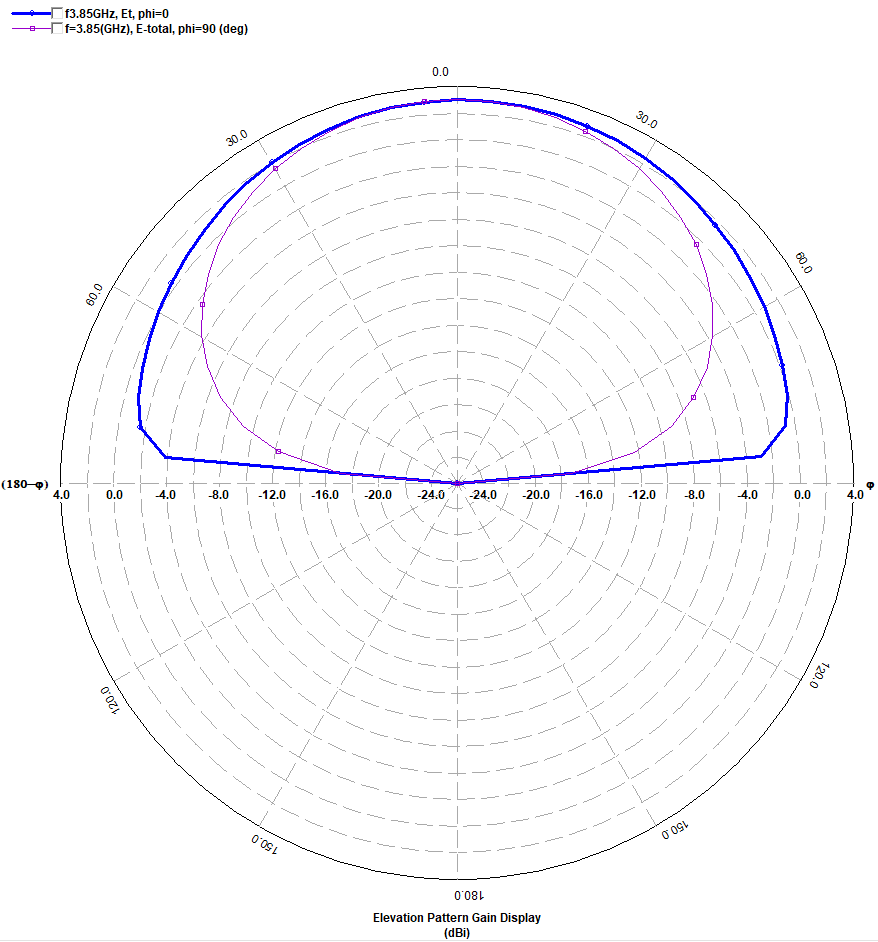 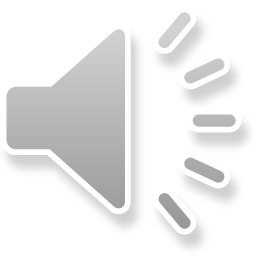 8
Simulació amb IE3D
Diapositiva de recursos humanos 2
Estructura amb àrea de 44mm x 39,6mm
Estructura





Corrent
Eficiència
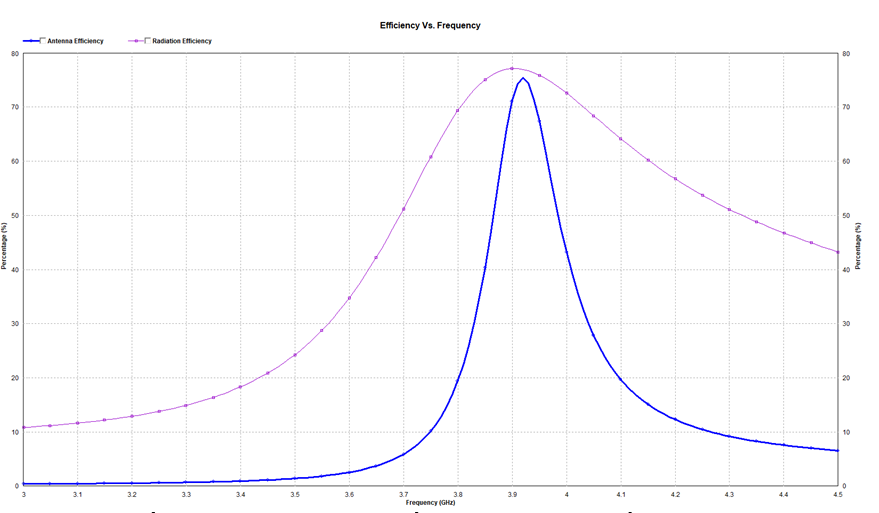 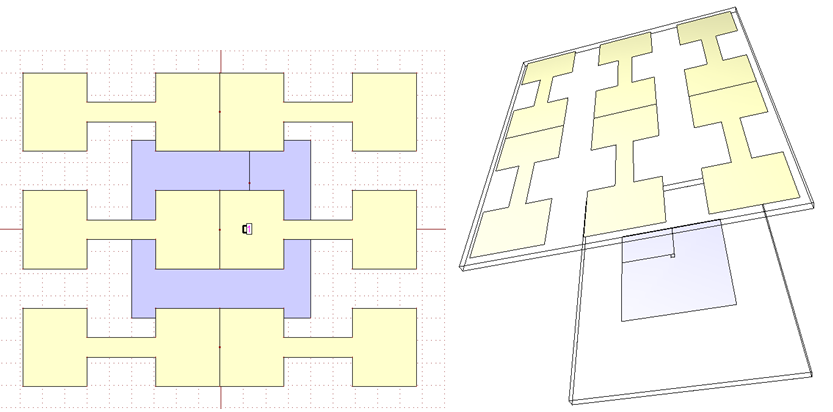 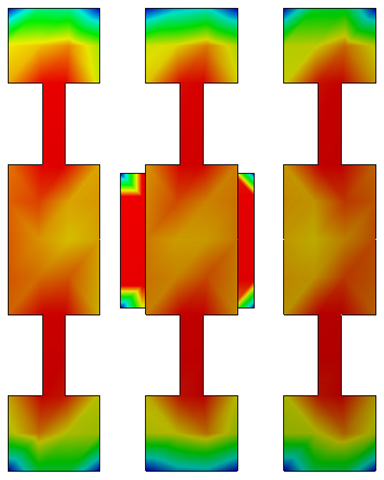 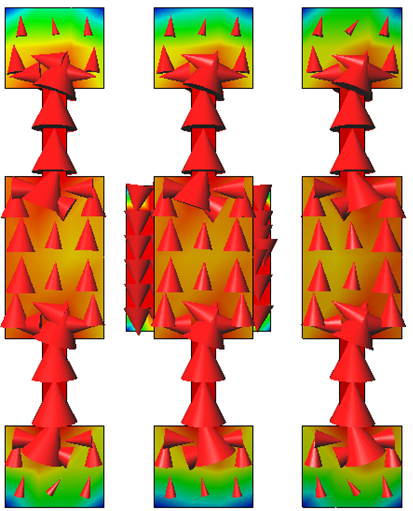 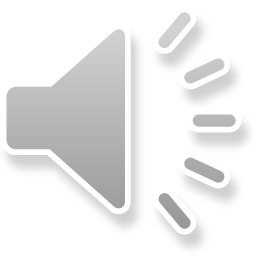 9
Simulació amb IE3D
Diapositiva de recursos humanos 2
Estructura amb àrea de 44mm x 39,6mm
Directivitat
Diagrama de radiació
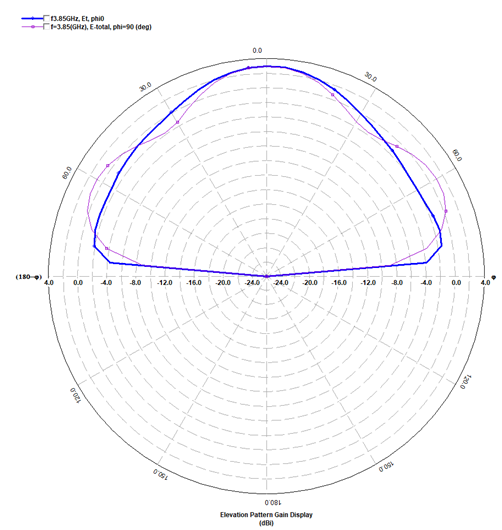 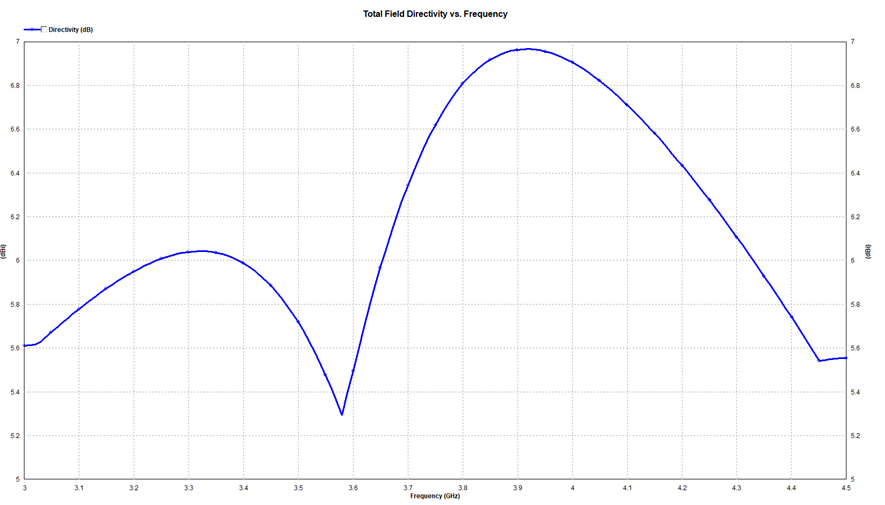 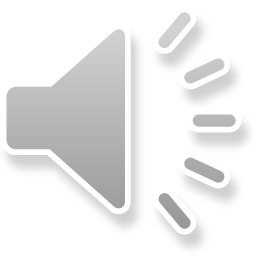 10
Simulació amb IE3D
Diapositiva de recursos humanos 2
Estructura amb àrea de 66mm x 66mm
Estructura






Corrent
Eficiència
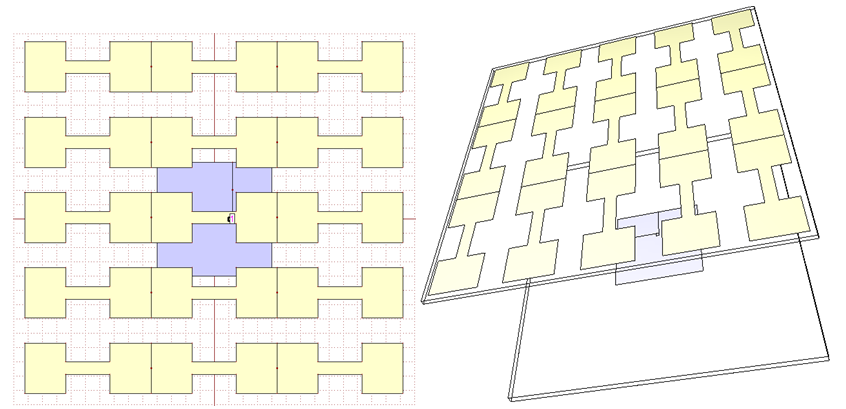 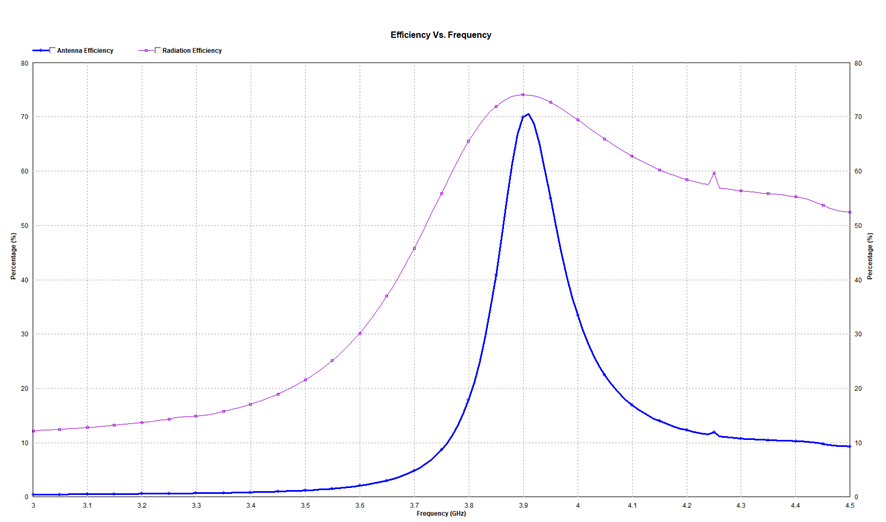 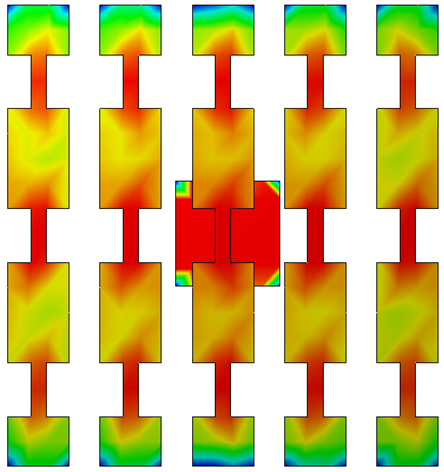 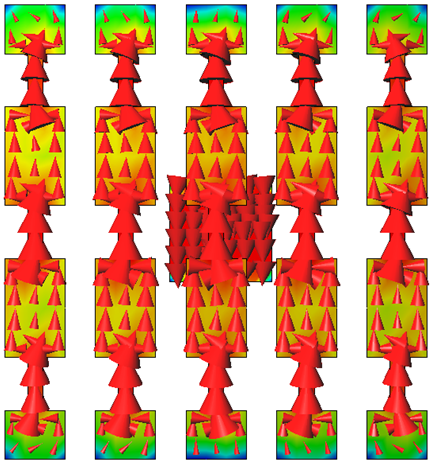 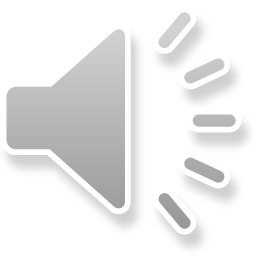 11
Simulació amb IE3D
Diapositiva de recursos humanos 2
Estructura amb àrea de 66mm x 66mm
Directivitat
Diagrama de radiació
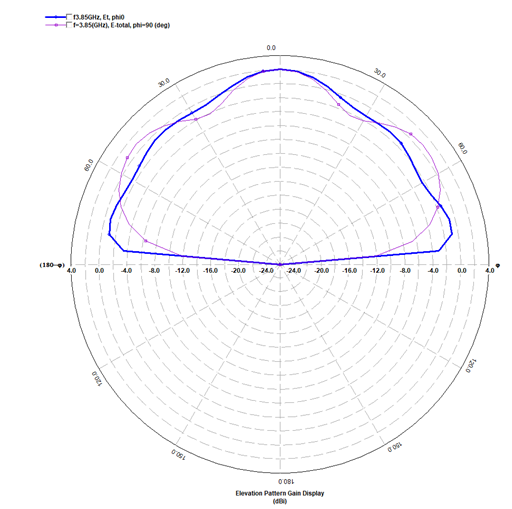 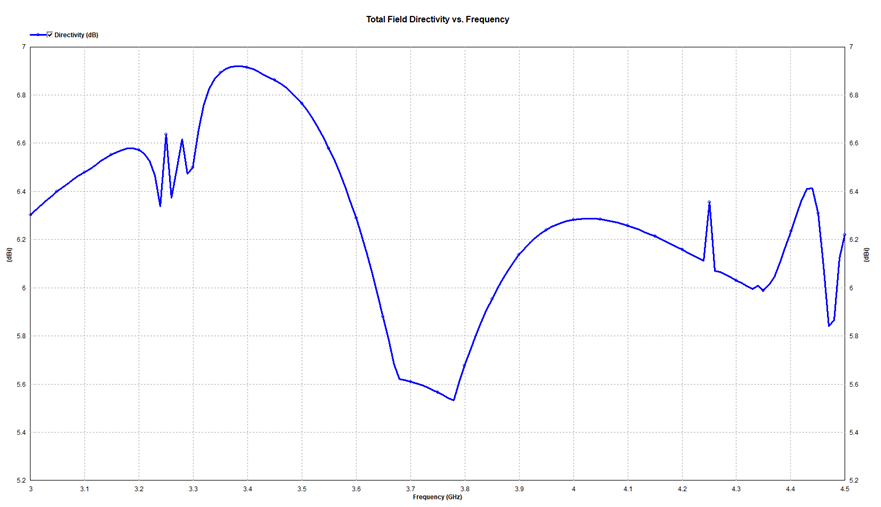 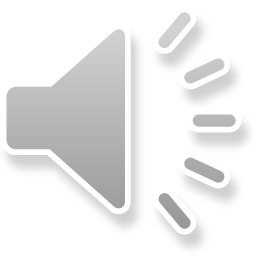 12
Simulació amb IE3D
Diapositiva de recursos humanos 2
Estructura amb àrea de 158,4mm x 150mm
Estructura






Corrent
Eficiència
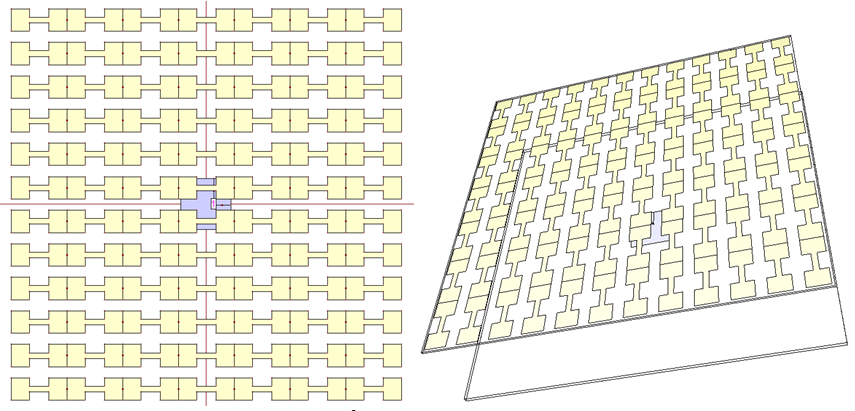 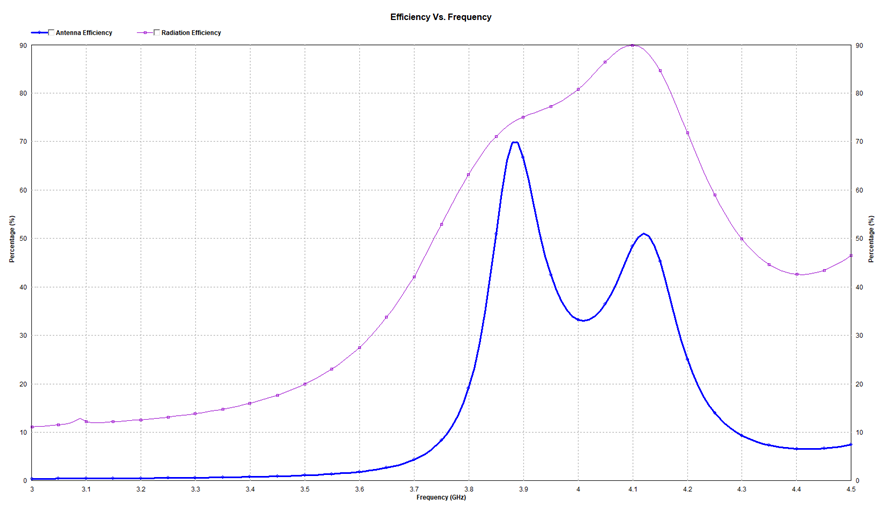 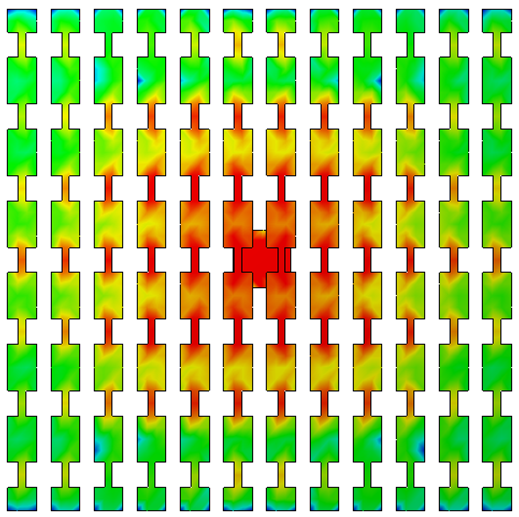 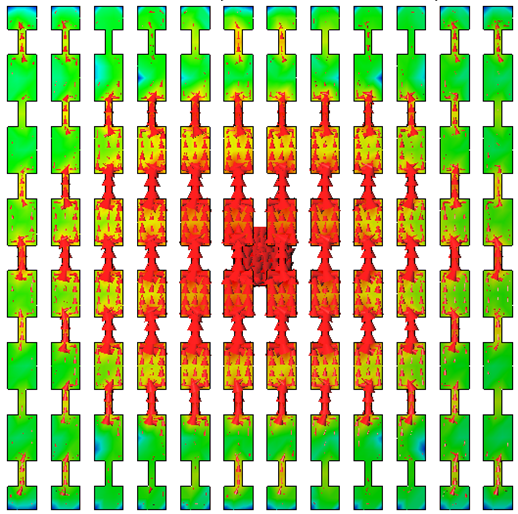 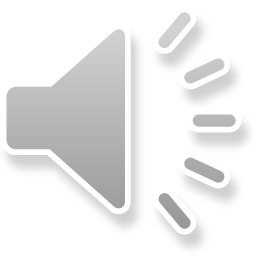 13
Simulació amb IE3D
Diapositiva de recursos humanos 2
Estructura amb àrea de 158,4mm x 150mm
Directivitat
Diagrama de radiació
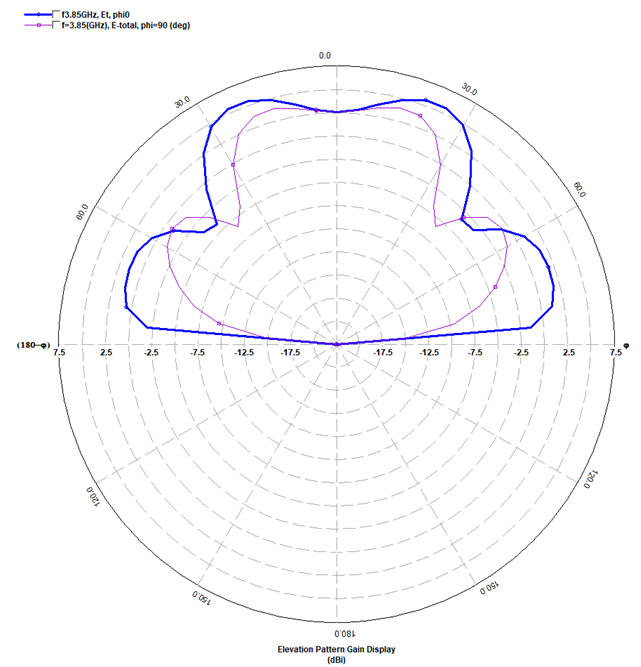 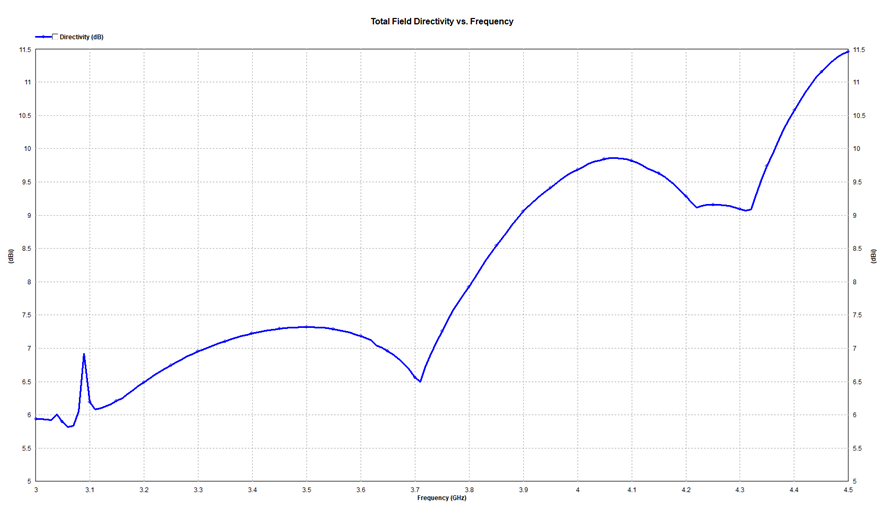 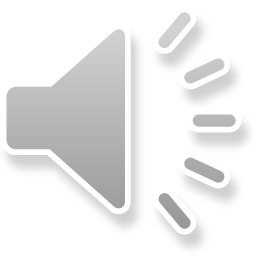 14
Simulació amb IE3D
Diapositiva de recursos humanos 2
Estructura amb àrea de 242mm x 237,6mm
Estructura






Corrent
Eficiència
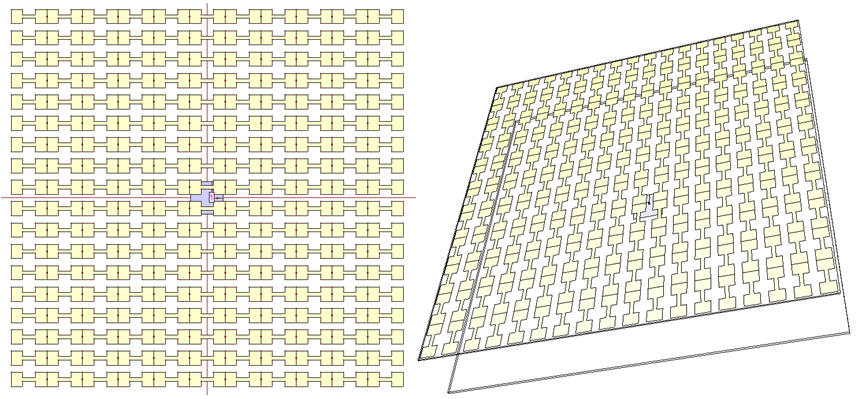 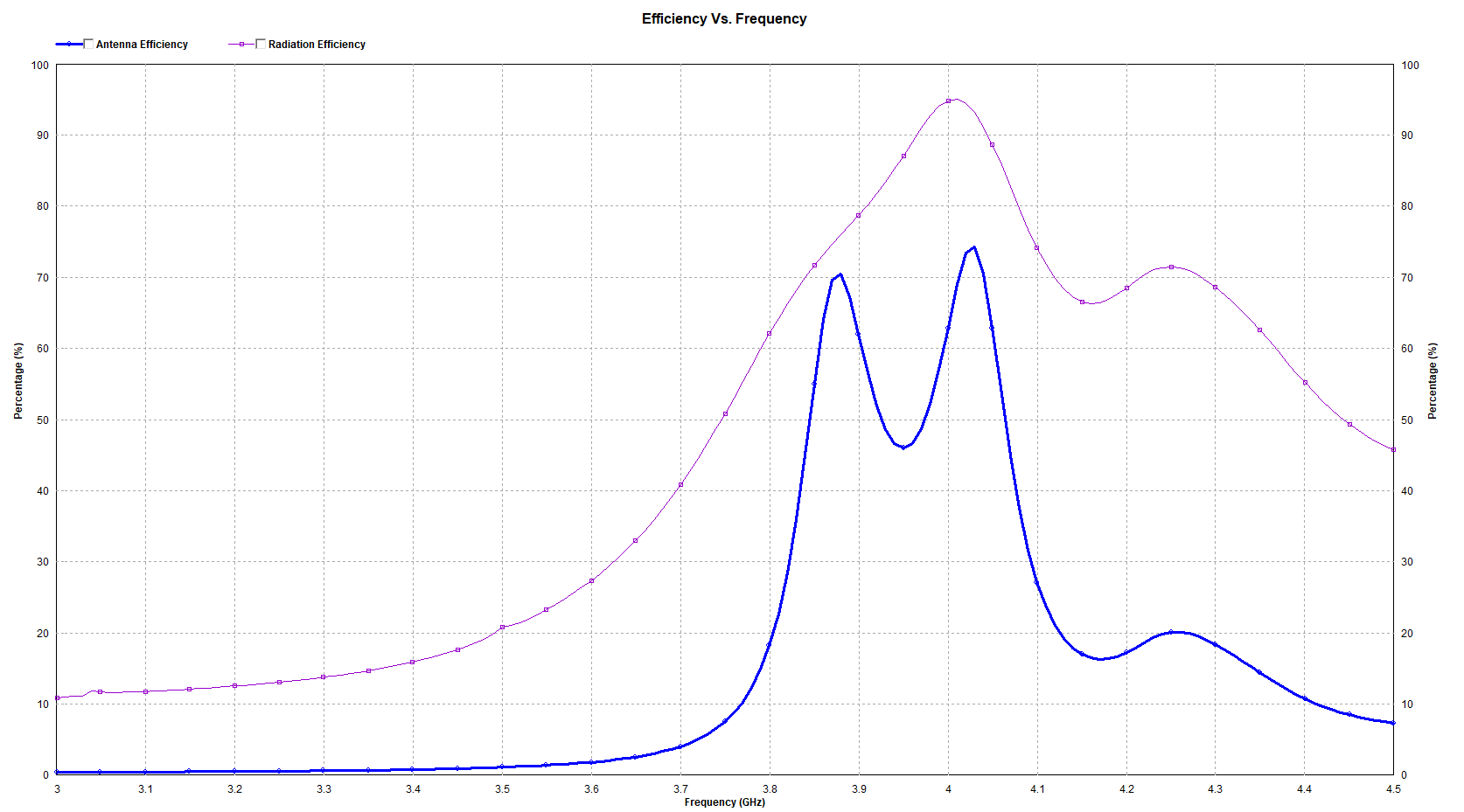 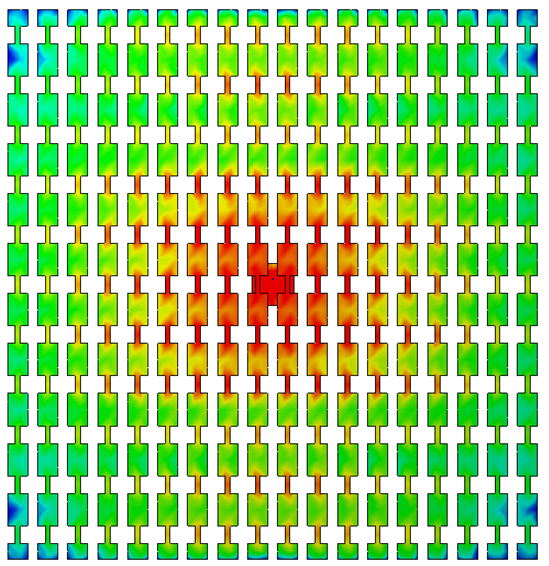 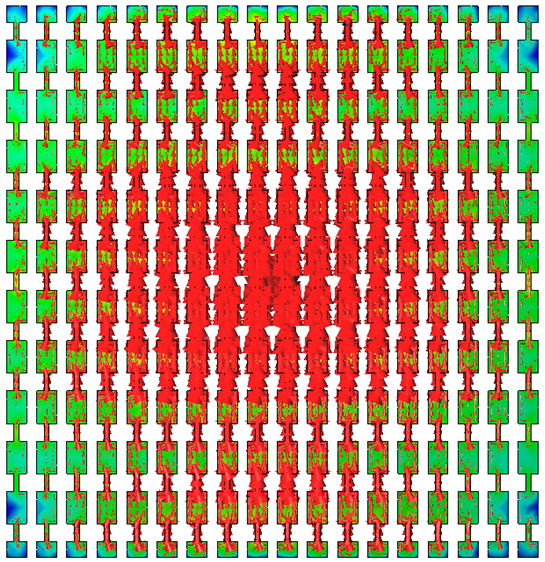 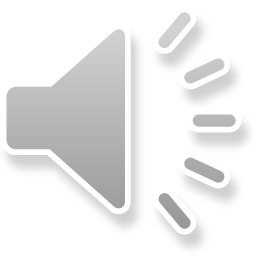 15
Simulació amb IE3D
Diapositiva de recursos humanos 2
Estructura amb àrea de 242mm x 237,6mm
Directivitat
Diagrama de radiació
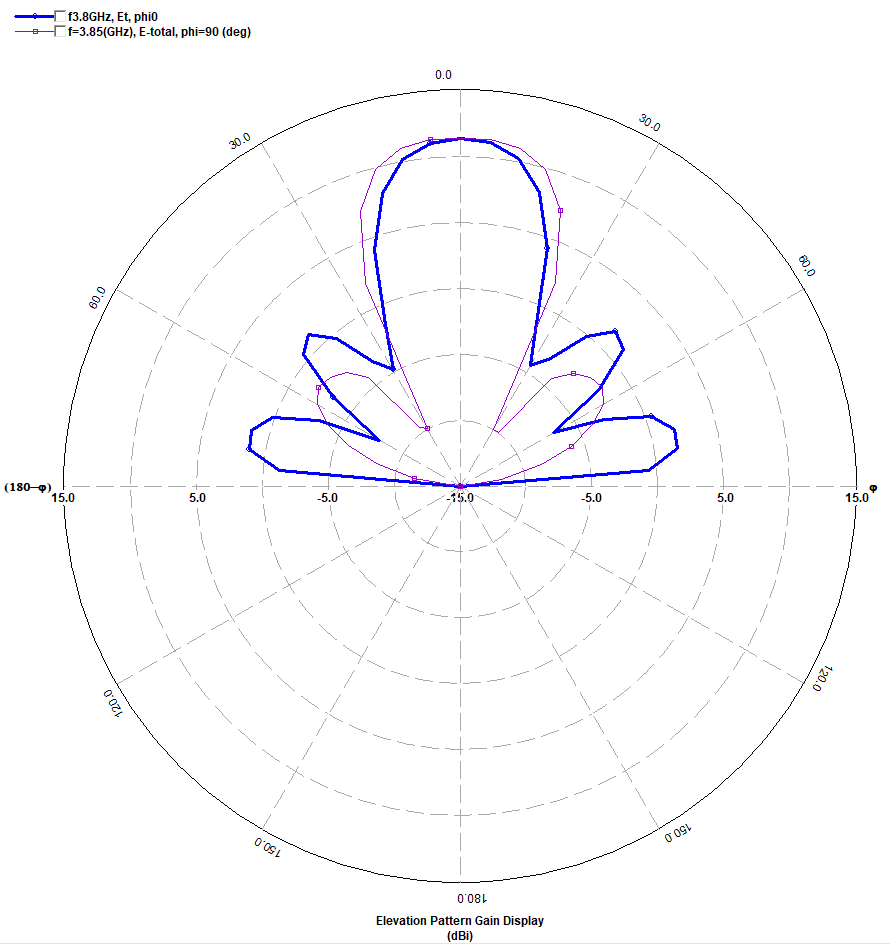 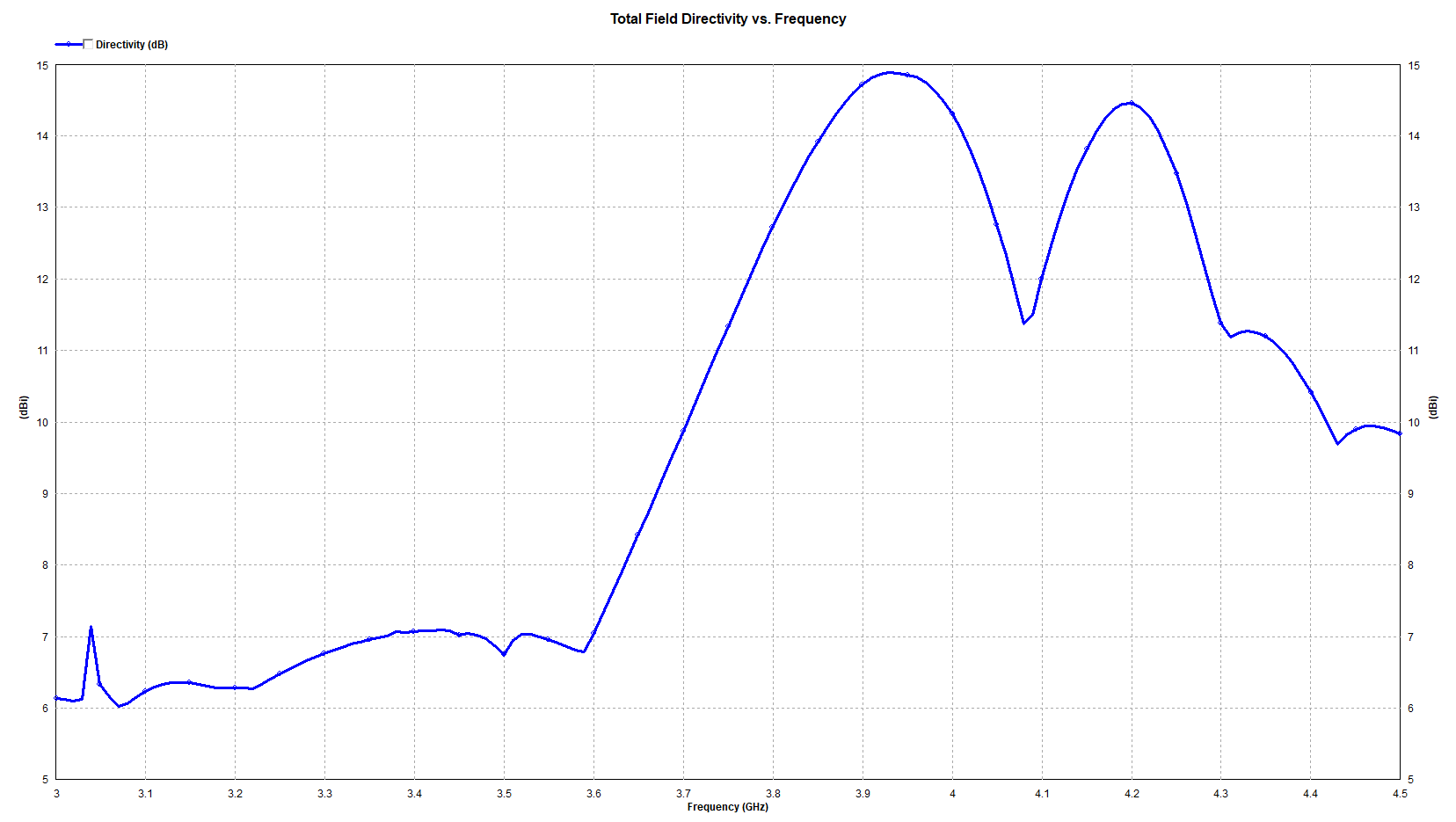 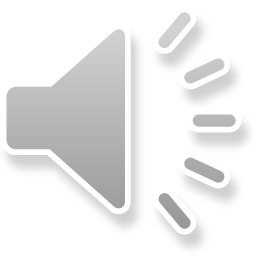 16
Simulació amb IE3D
Diapositiva de recursos humanos 2
Estructura amb àrea de 396mm x 396mm
Estructura






Corrent
Eficiència
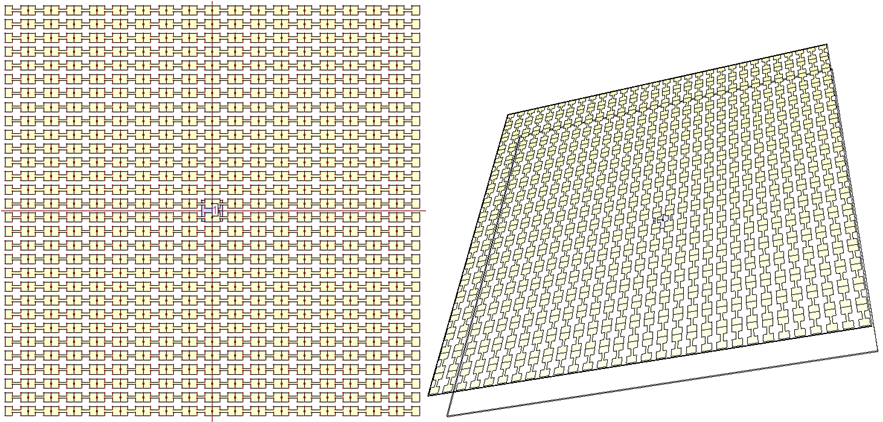 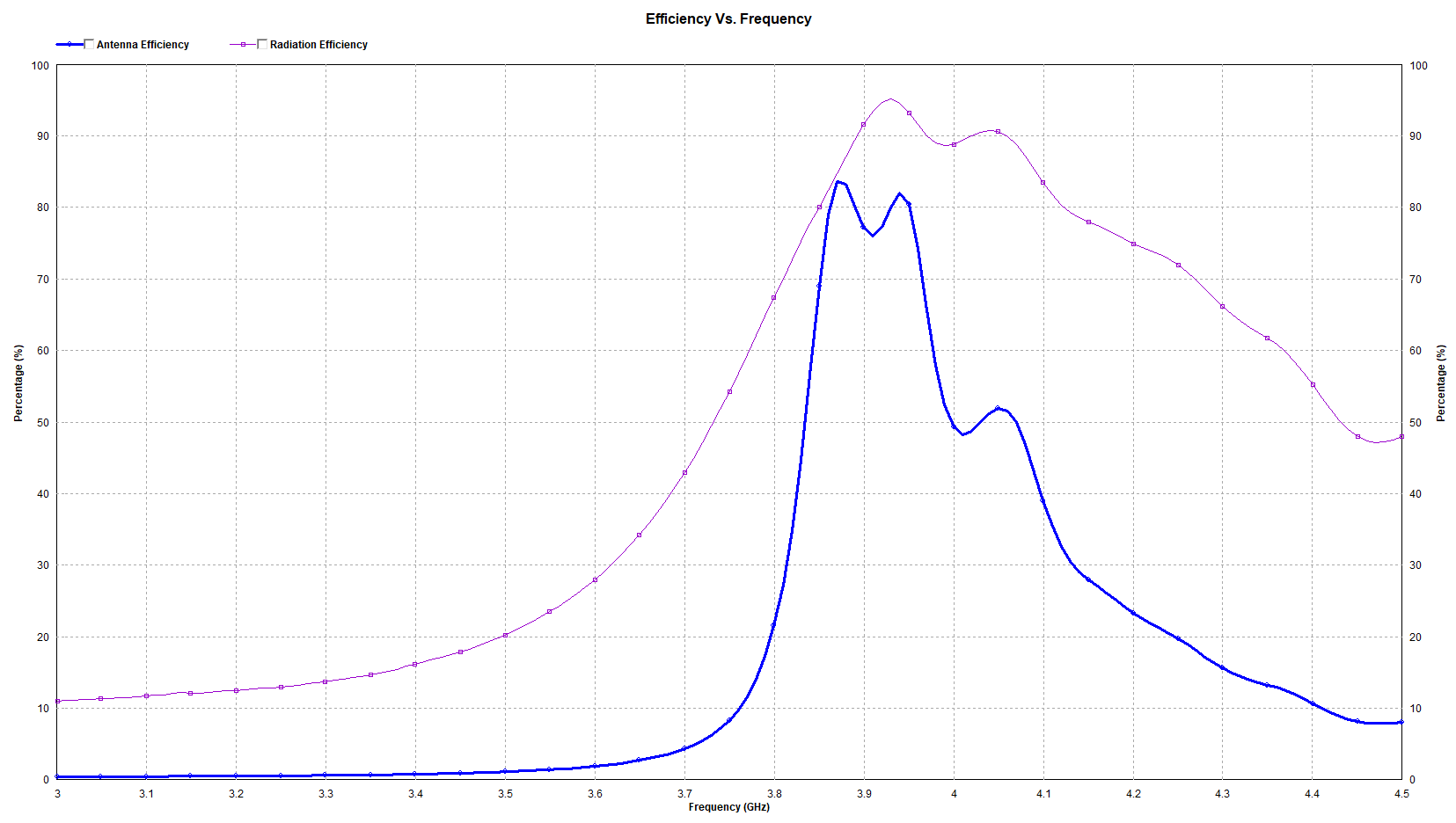 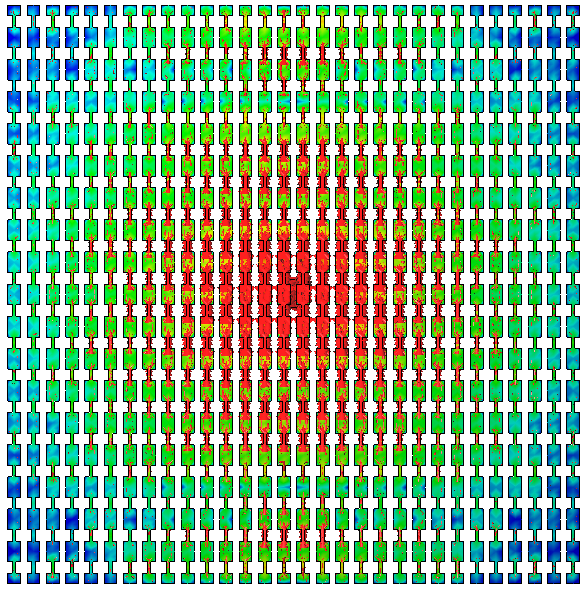 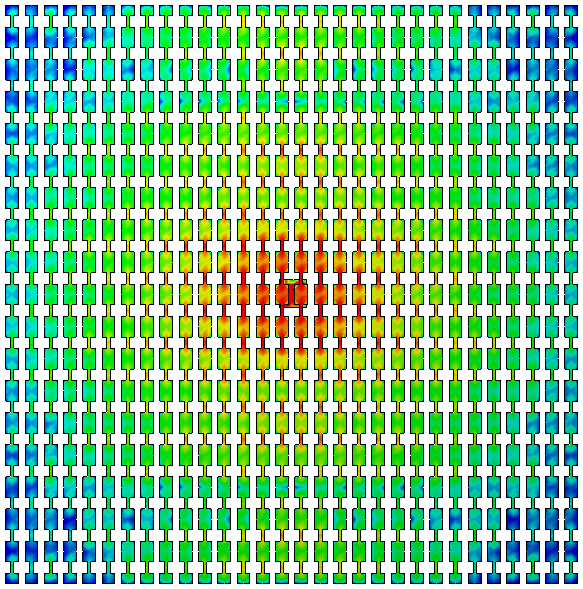 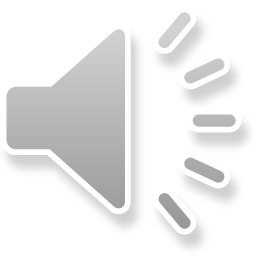 17
Simulació amb IE3D
Diapositiva de recursos humanos 2
Estructura amb àrea de 396mm x 396mm
Directivitat
Diagrama de radiació
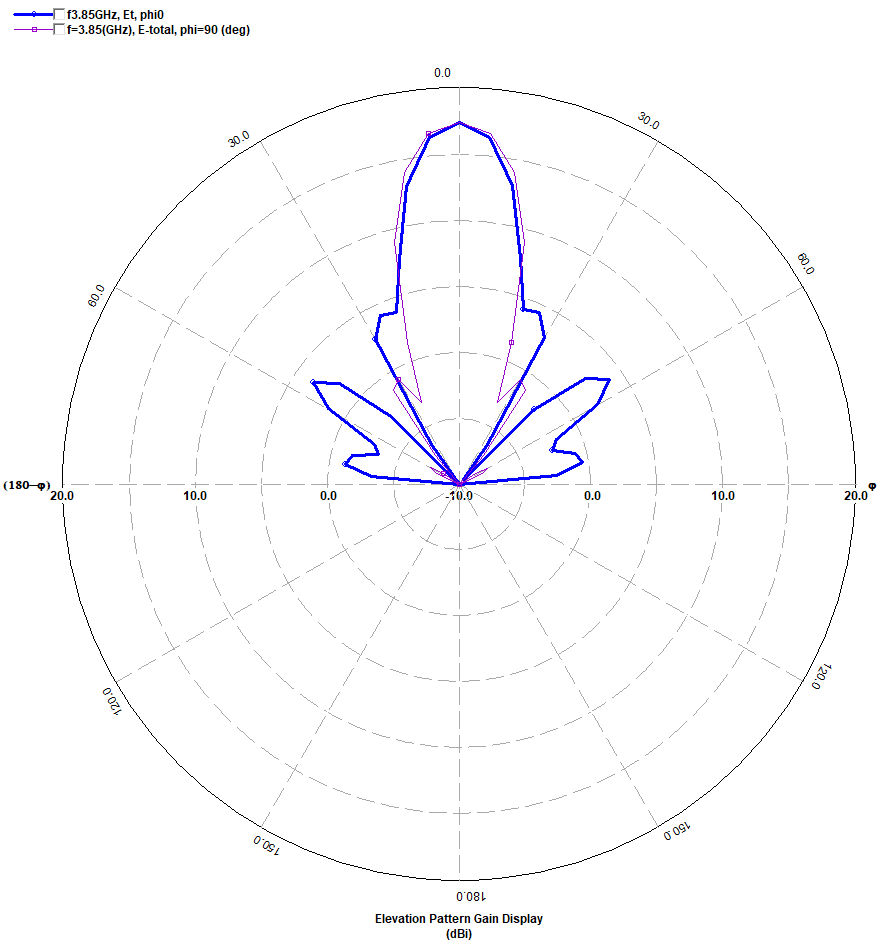 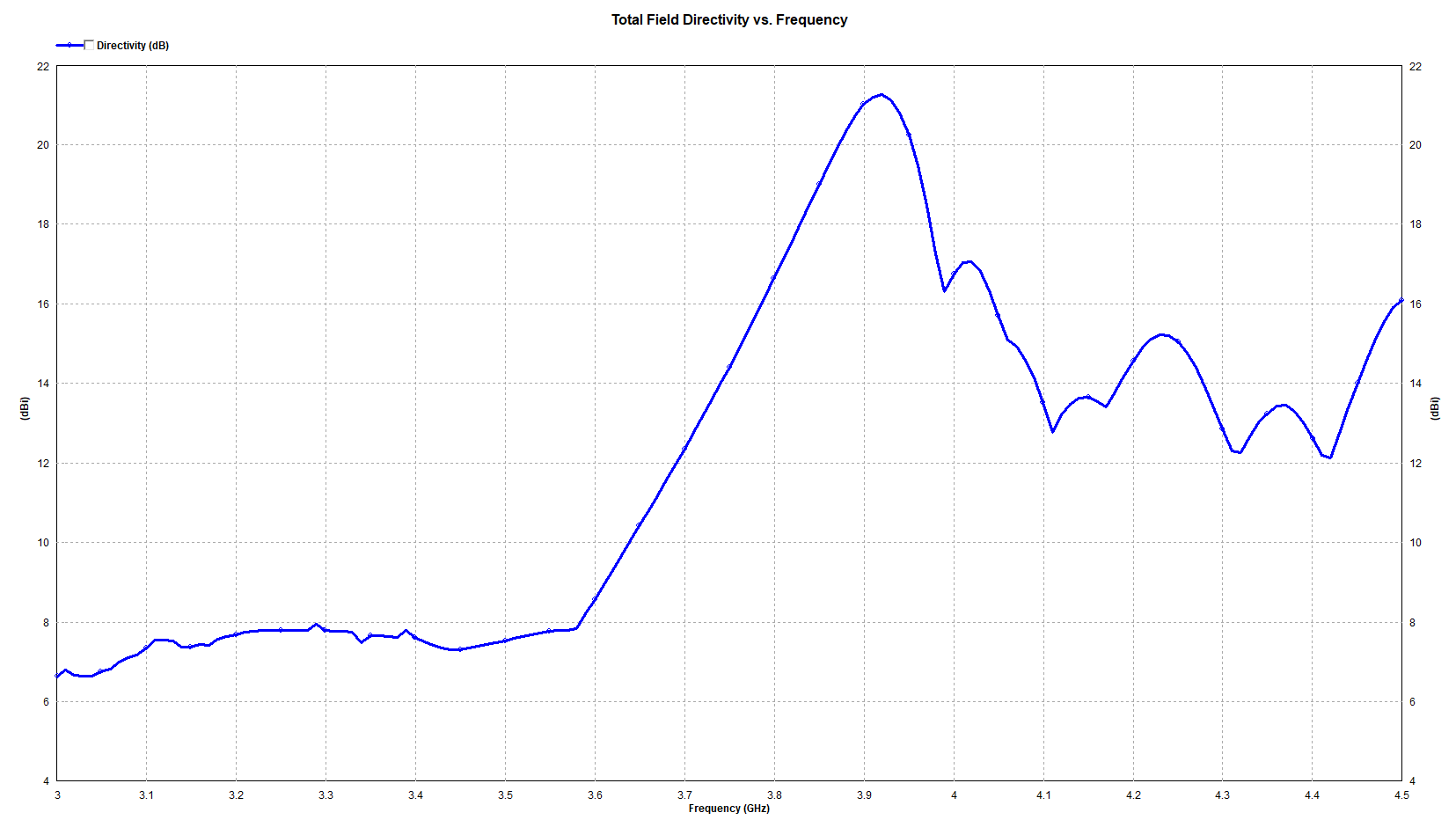 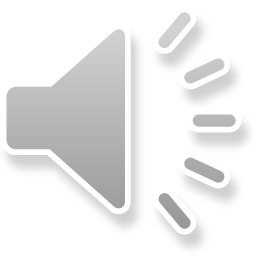 18
Simulació amb IE3D
Diapositiva de recursos humanos 2
Estructura amb àrea de 506mm x 528mm
Estructura






Corrent
Eficiència
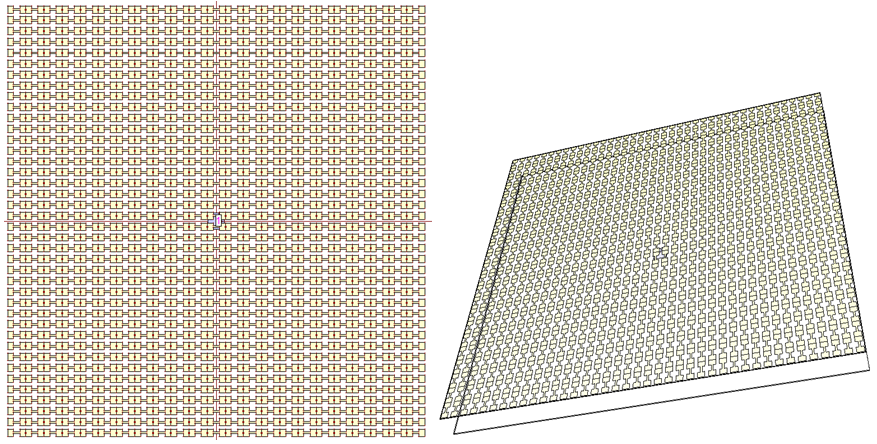 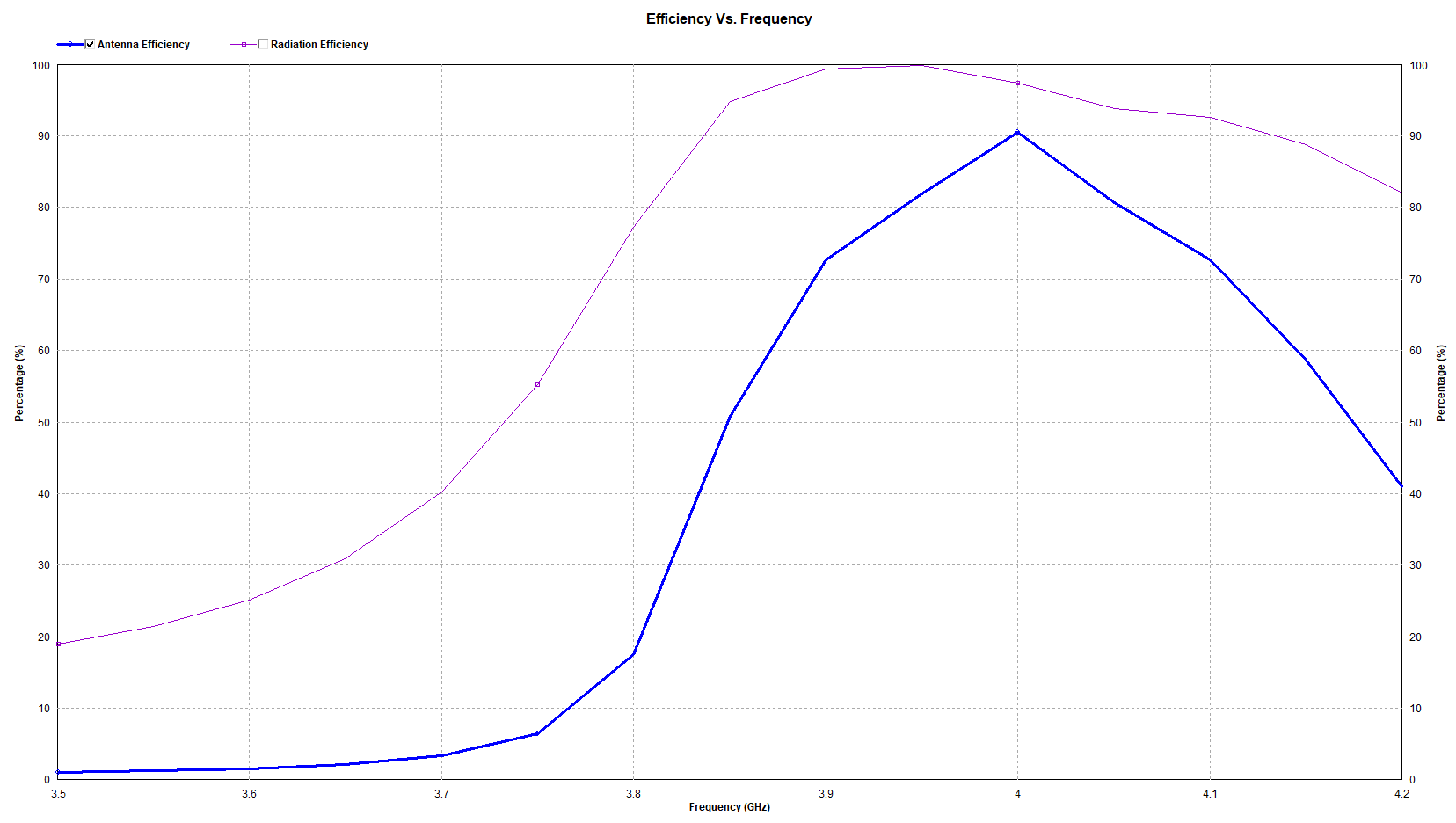 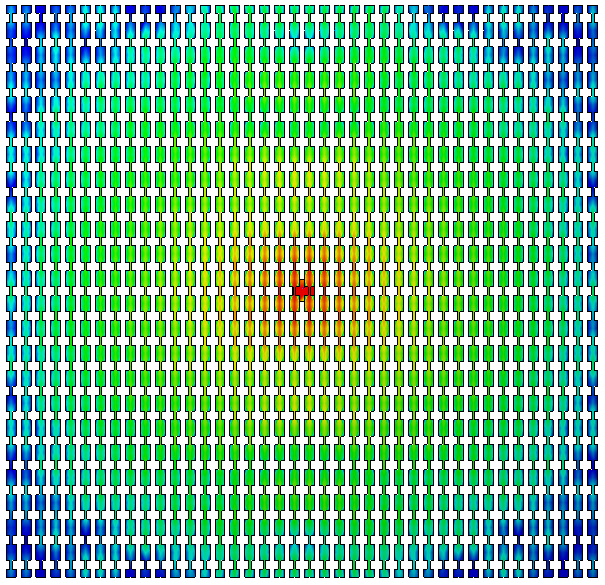 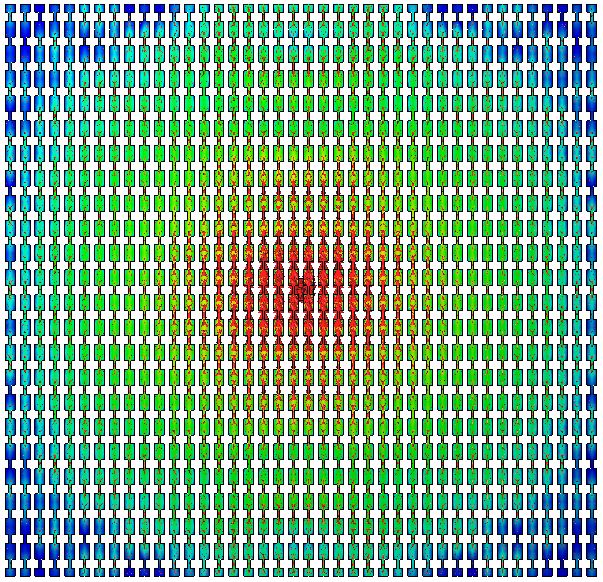 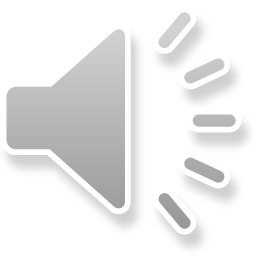 19
Simulació amb IE3D
Diapositiva de recursos humanos 2
Estructura amb àrea de 506mm x 528mm
Directivitat
Diagrama de radiació
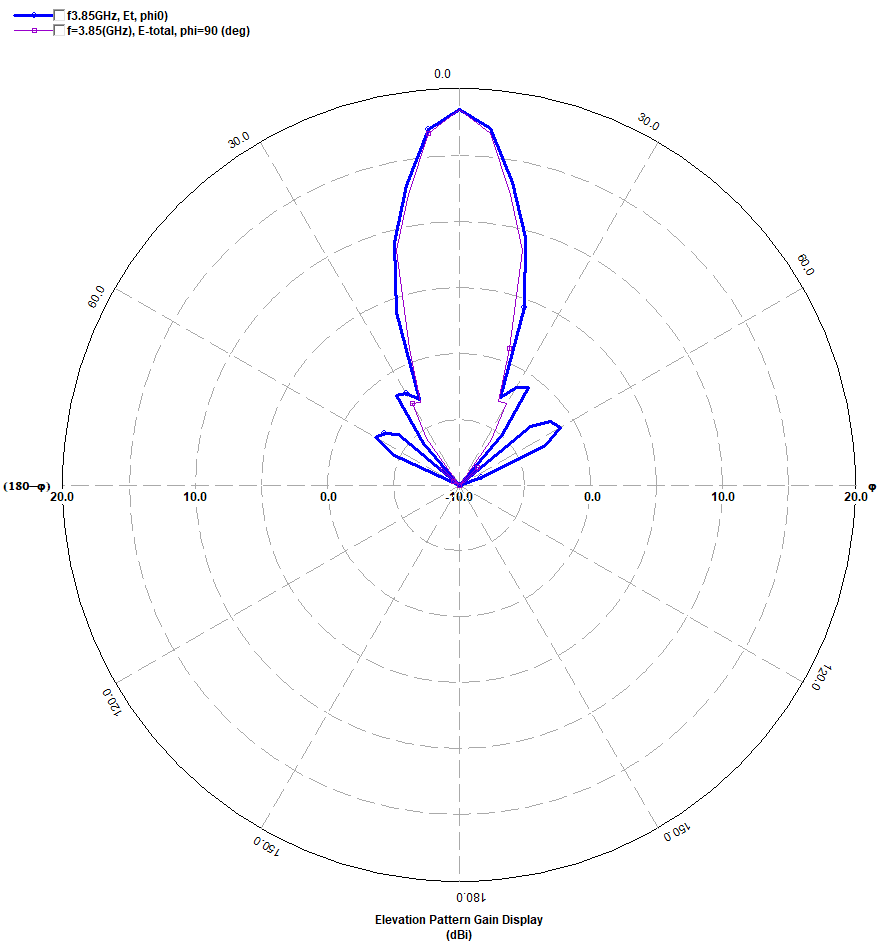 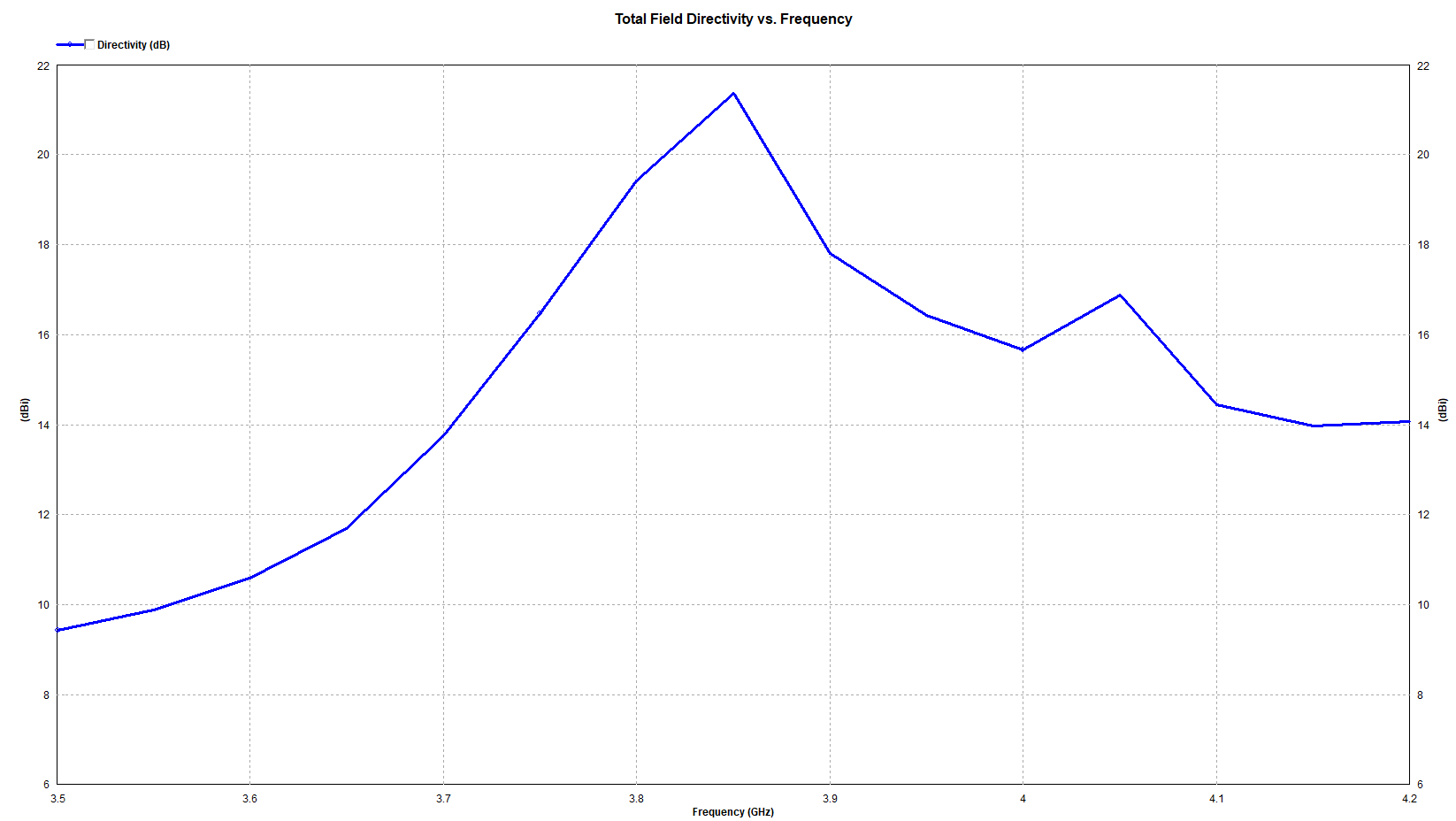 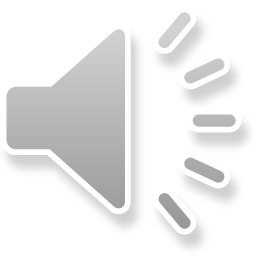 20
Simulació amb IE3D
Diapositiva de recursos humanos 2
Comparació de la directivitat obtinguda en relació a la directivitat d’una obertura uniformement il·luminada
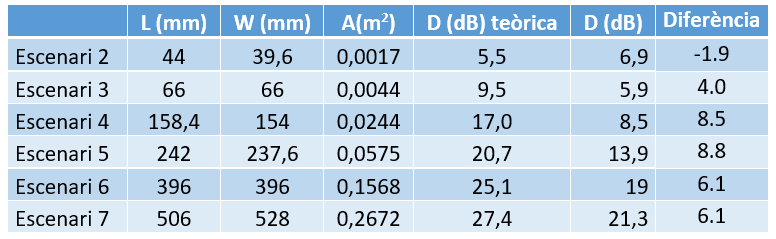 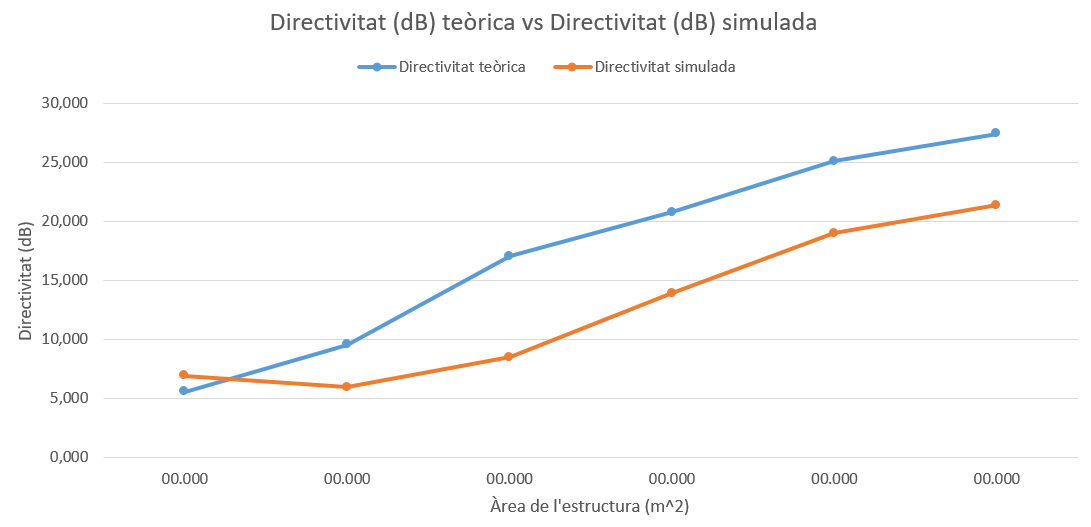 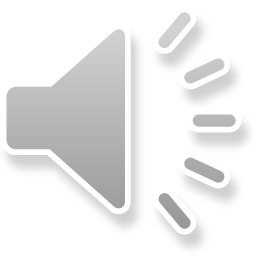 21
Diagrames de radiació
Diapositiva de recursos humanos 2
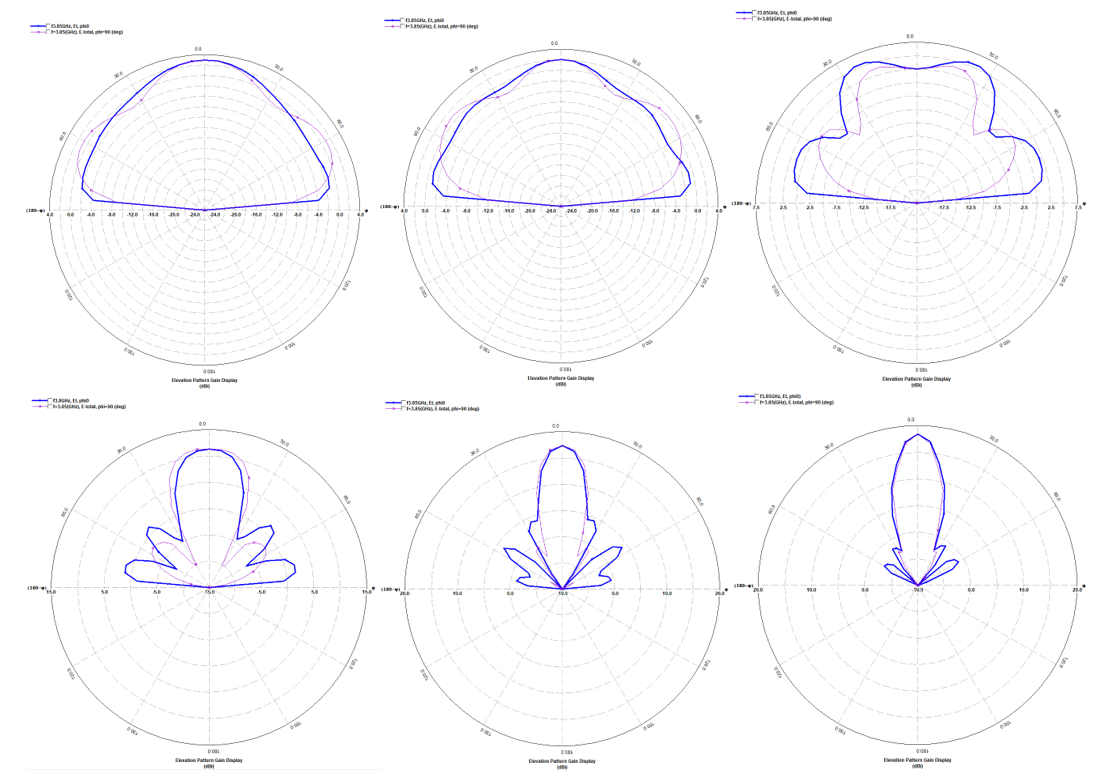 àrea=44x39,6mm                        àrea=66x66mm                    àrea=158,4x150mm
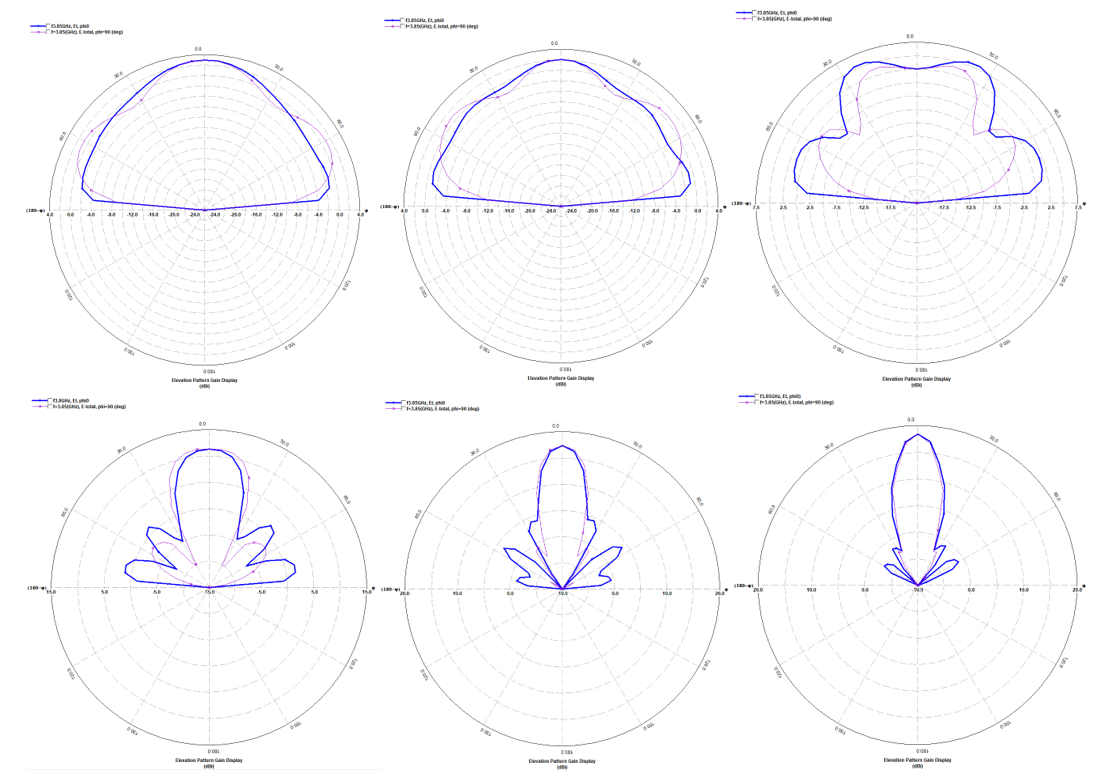 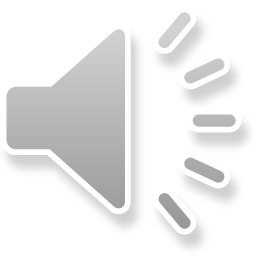 22
àrea=242x237,6mm                   àrea=396x396mm                         àrea=506x528mm
Guany
Diapositiva de recursos humanos 2
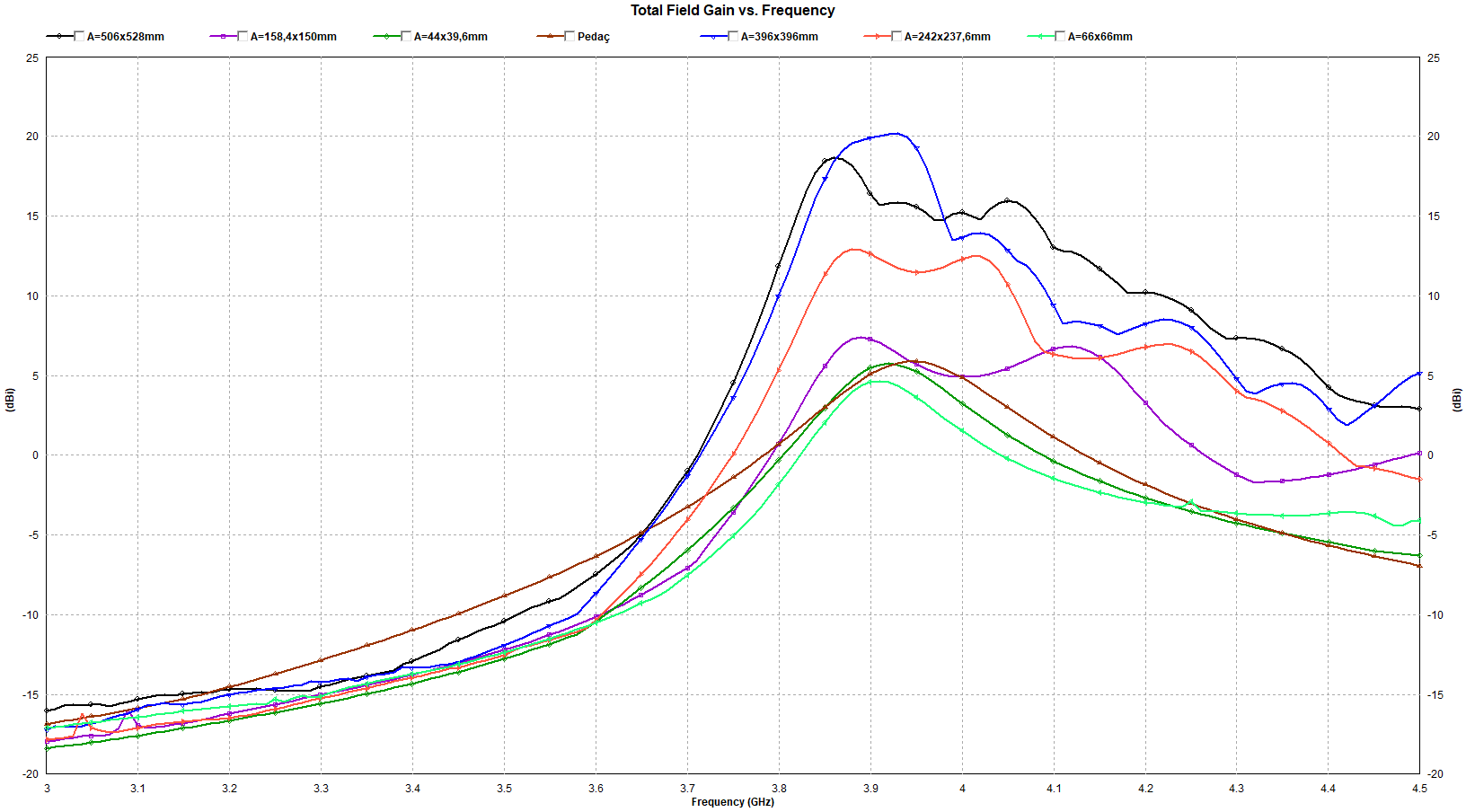 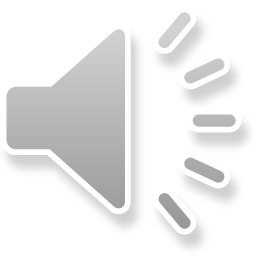 23
Diapositiva de recursos humanos 2
Conclusions
En el cas estudiat d’una antena microstrip amb un superstrat, a mesura que s’augmenta l’àrea de l’estructura, augmenta la directivitat del sistema sense la necessitat d’utilitzar una agrupació d’antenes.

S’aconsegueix un feix cada cop més estret i directiu observant el diagrama de radiació a la freqüència escollida.

Es planteja la pregunta: fins a quin punt continua augmentant la directivitat a mida que es va augmentant l’àrea de l’estructura. Per limitacions computacionals no s’ha pogut resoldre i es deixa com a línia de futur.
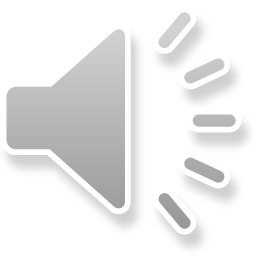 24